Channel Modification and Restoration
Esteban Quiles
Earth and Physical Science Department
Western Oregon University
Monmouth, Oregon
Email: equiles12@wou.edu
Overview
River restoration techniques
In-stream restoration
Channel modification techniques
Large wood placement
Case study Crab Creek/Green River
Summary
RIVER RESTORATION
TECHNIQUES
In-Stream Techniques
In stream habitat restoration includes:
Addition of spawning gravels
Boulder placement
Nutrient Enrichment:
Addition of inorganic N and P
Distribution of salmon carcasses
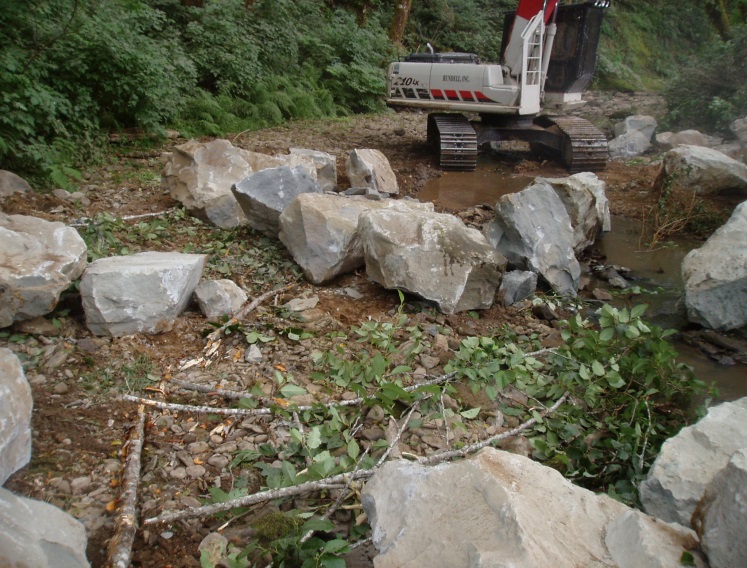 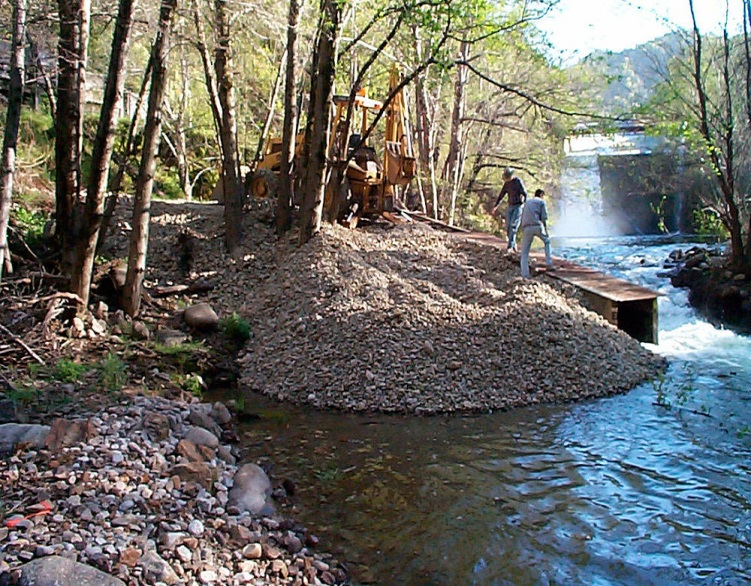 In-Stream Techniques
Artificial Structures
Weirs (bank protection, channel stability)
Wire Gabions (bank stabilization, silt filtration)
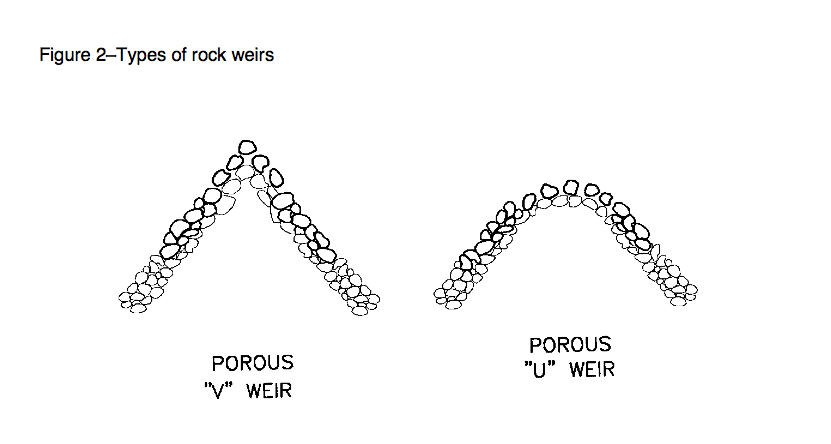 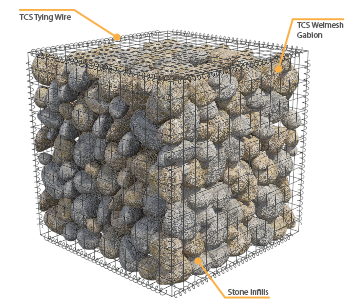 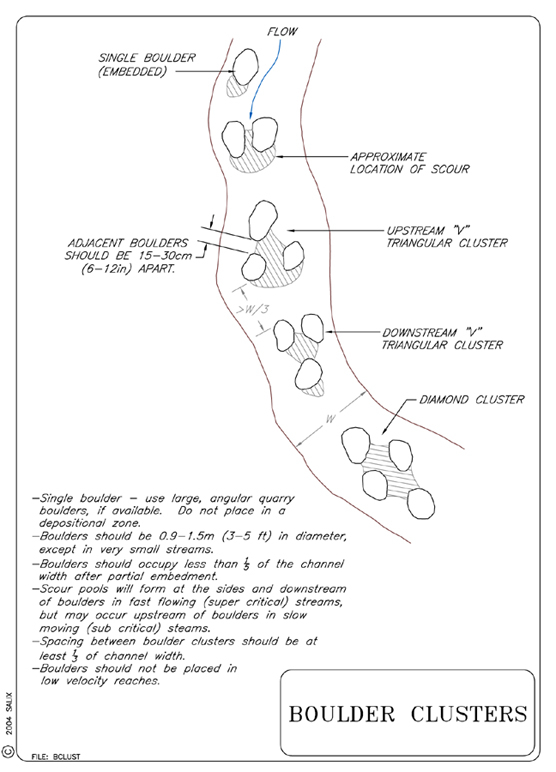 Example of boulder placement to create channel roughness
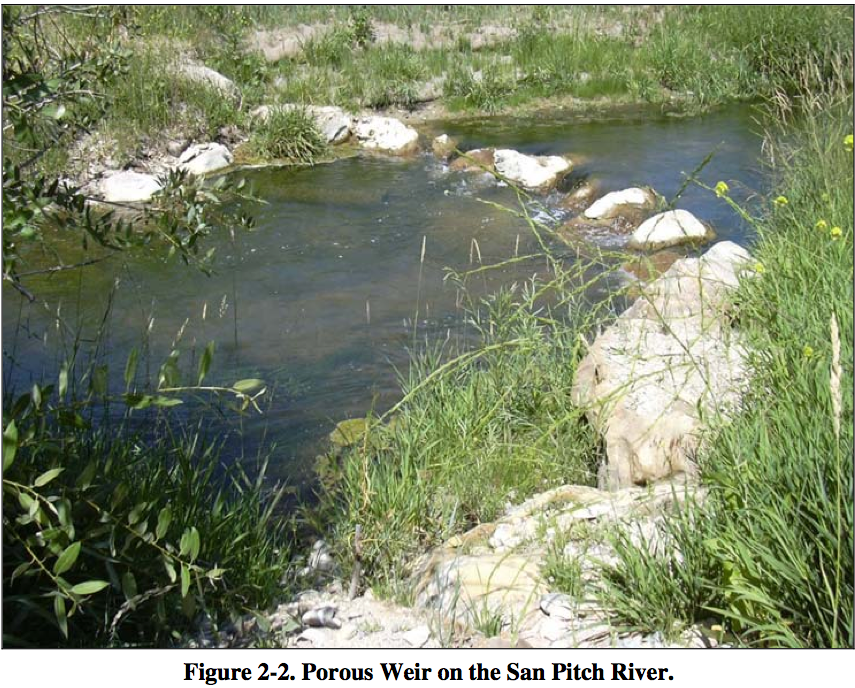 Example artificial structures- porous weir
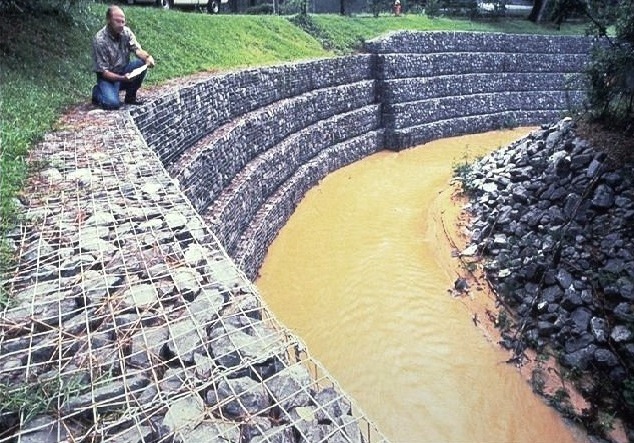 Rip Rap
Example artificial structures- rip rap gabion
Channel Modification 
Techniques
Cross section change
Bank reconstruction
Altering channel profile
Enhancing sediment transport
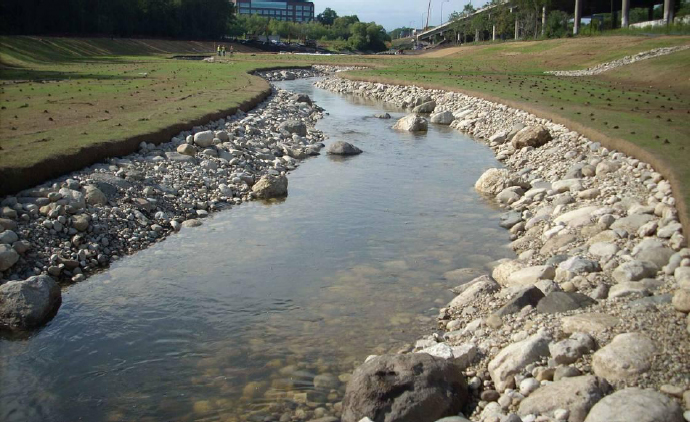 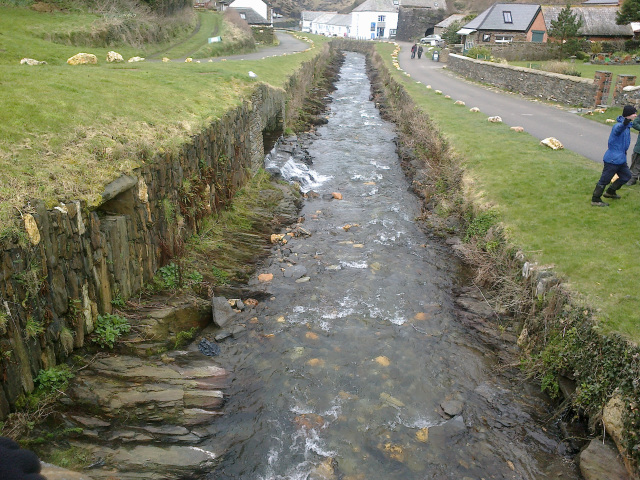 LARGE WOOD PLACEMENT
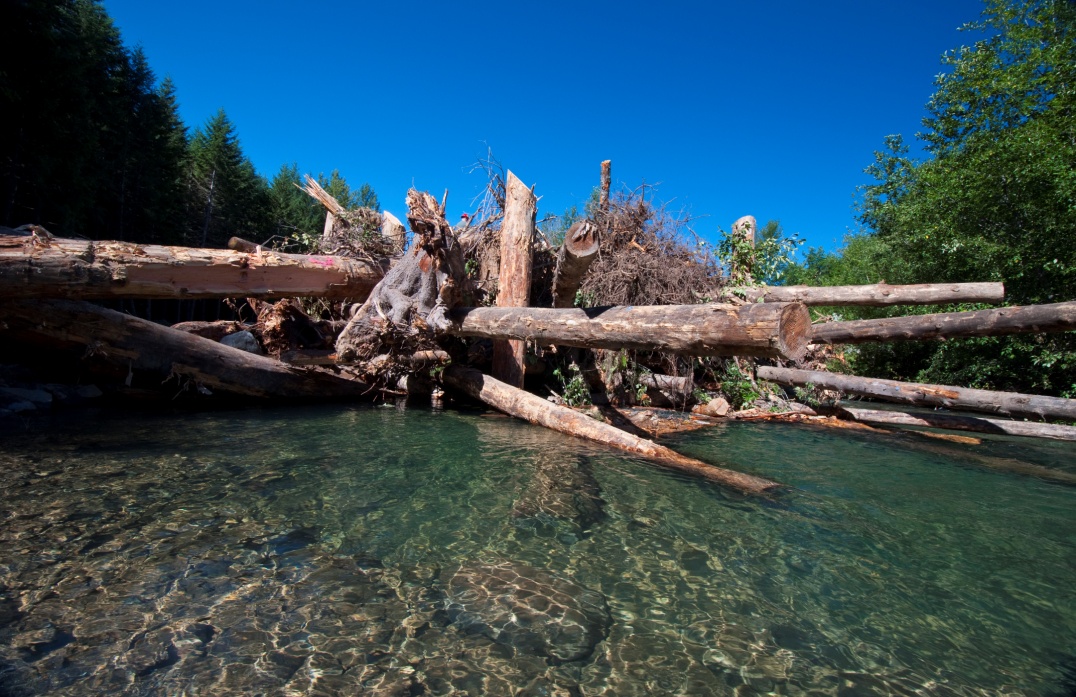 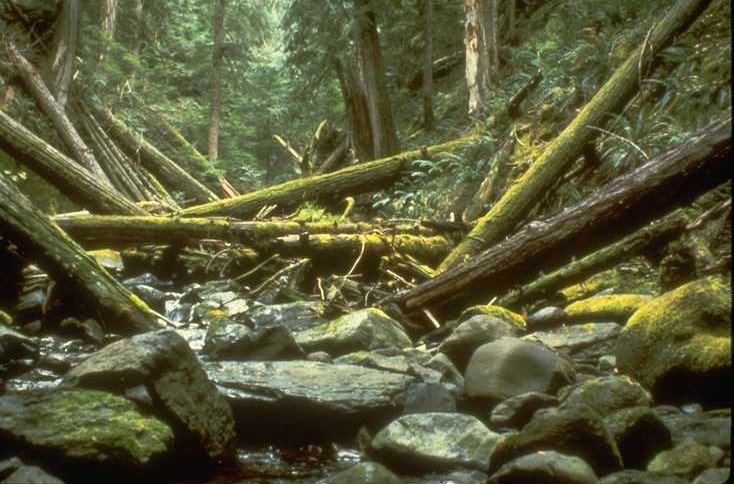 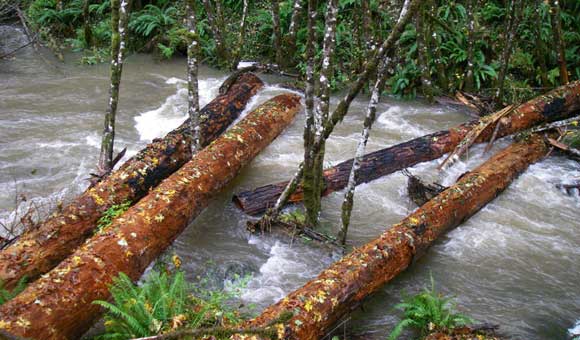 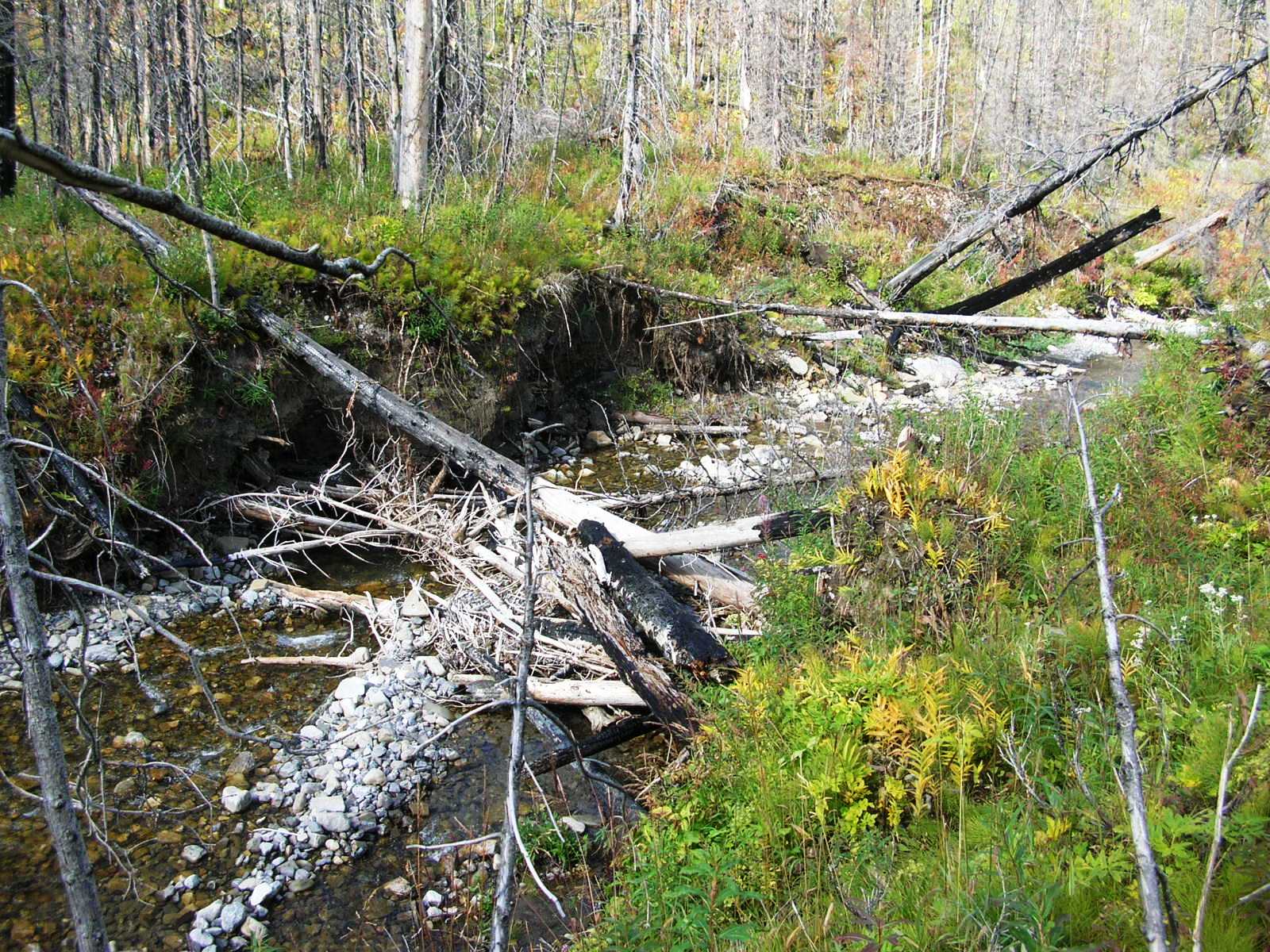 Examples of large wood in channels
Large Wood Placement
Fundamentals
Addresses a deficiency of habitat
Natural channel-forming processes
Short term solution
Provides habitat while natural processes are restored
Promotes channel complexity & roughness
Large Wood Placement
Benefits
Retains organics 
Absorbs the force of high flows
Reduces bank erosion
Recruits additional wood
Recruits, sorts, and retains spawning gravel
Provides movement pathways for wildlife
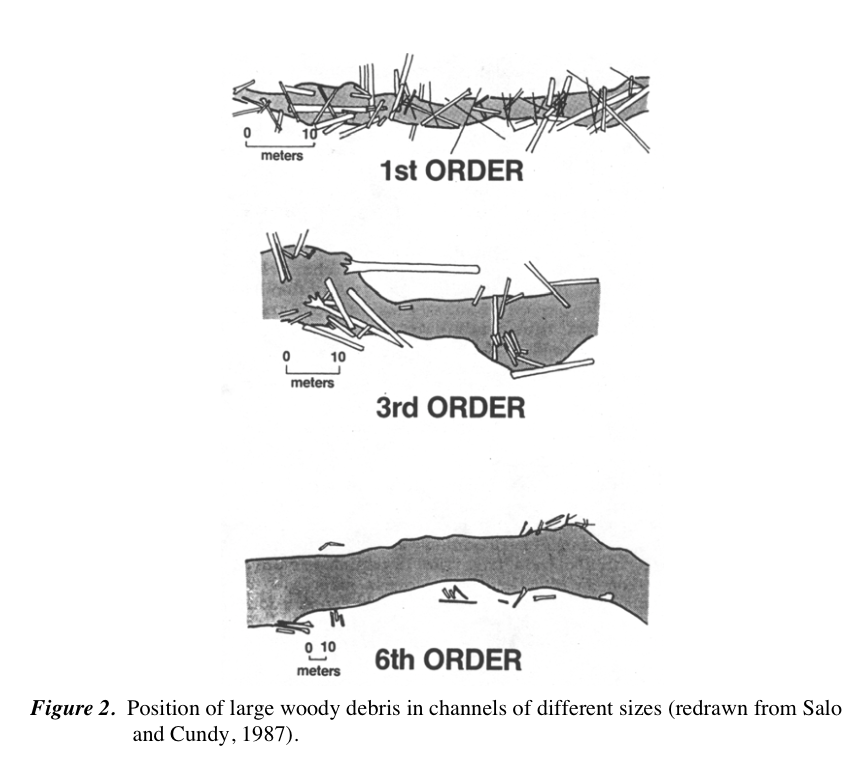 Stage 3
Stage 2
Stage 1
Example of LWD creating channel complexity
PLACED LARGE WOOD
Placed Large Wood
Deliberate placement of wood in streams 
Form discrete LW, logjams structures 
Create habitat directly
Use natural processes that scour and deposit
Re-establish natural LW loading volumes and distributions
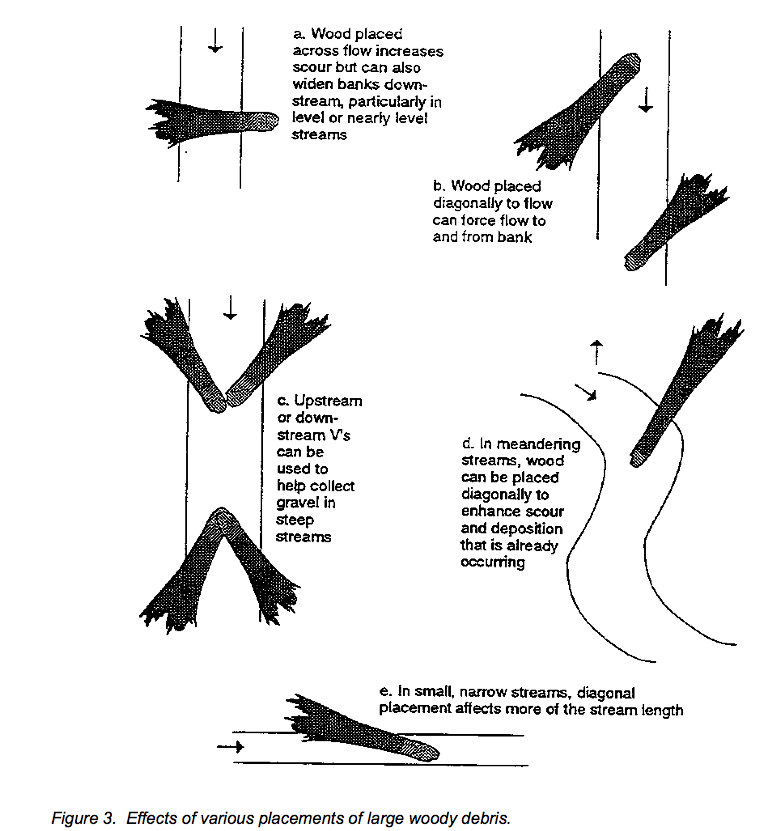 LWD placement techniques
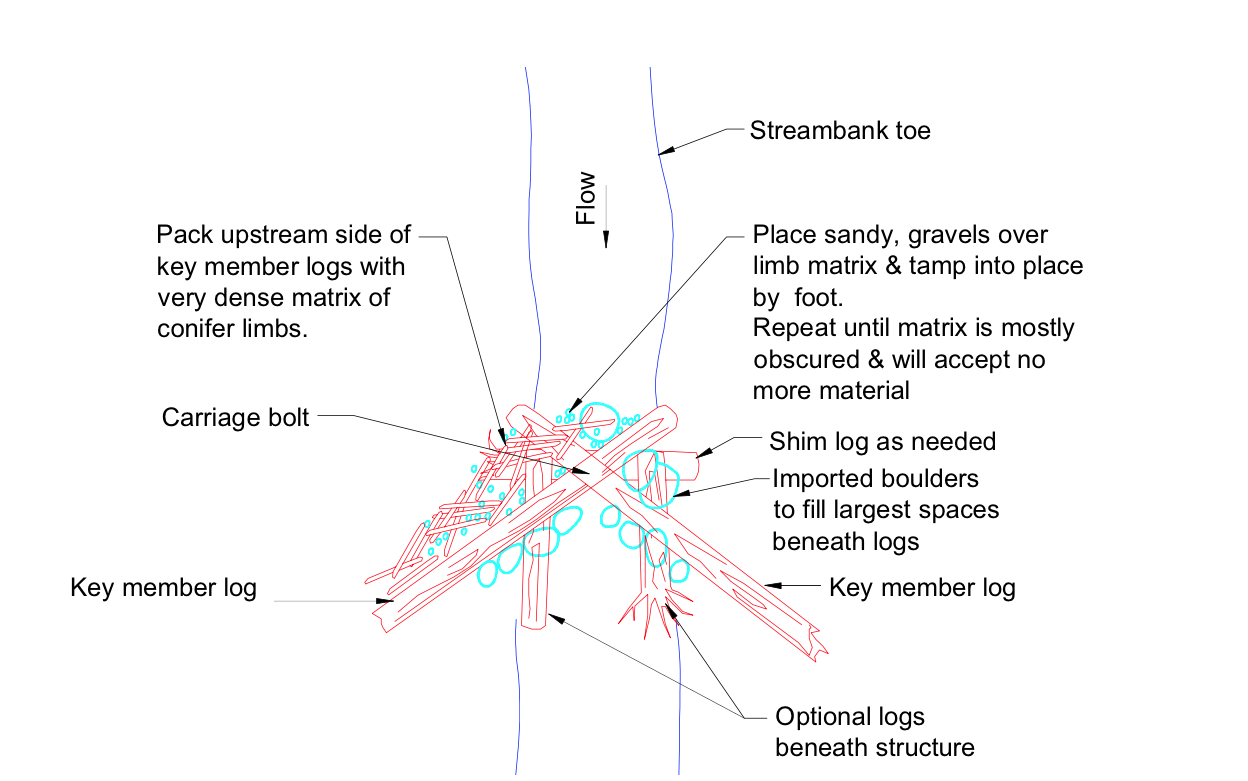 Large wood structure example: Constructed Log Jam
TRAPPING MOBILE WOOD
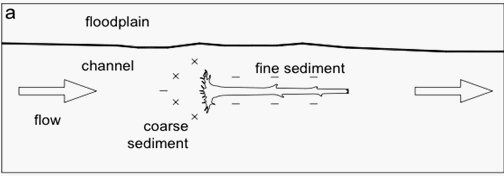 Floodplain
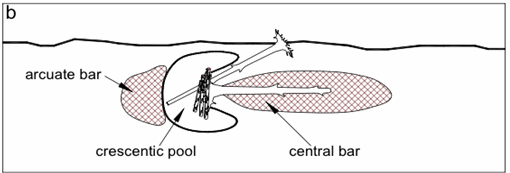 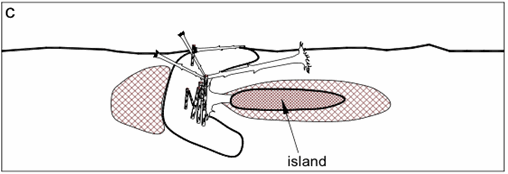 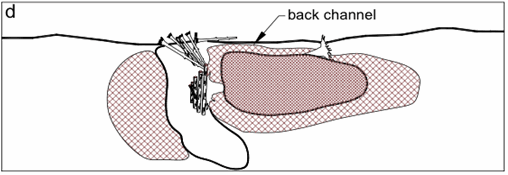 Example of how large wood creates habitat
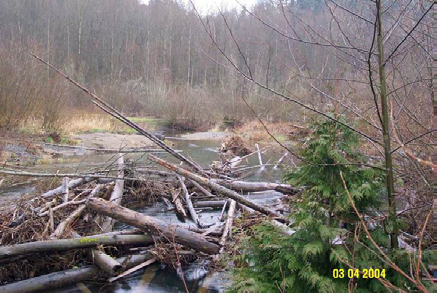 End result of trapping mobile wood
CASE STUDIES:
CRAB CREEK / GREEN RIVER
Crab Creek
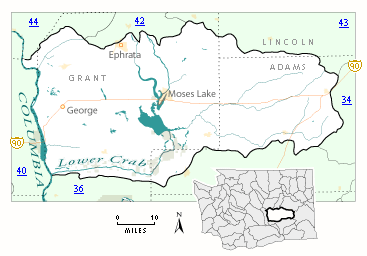 Project Overview
Project length 2002-2007 
Objective: To increase Coho salmon populations
Primary restoration method, LWD
Crab Creek received 172 trees
Green River received 248 trees
Form habitat using wooden debris
Crab Creek Results
Crab Creek (Cont.)
Green River
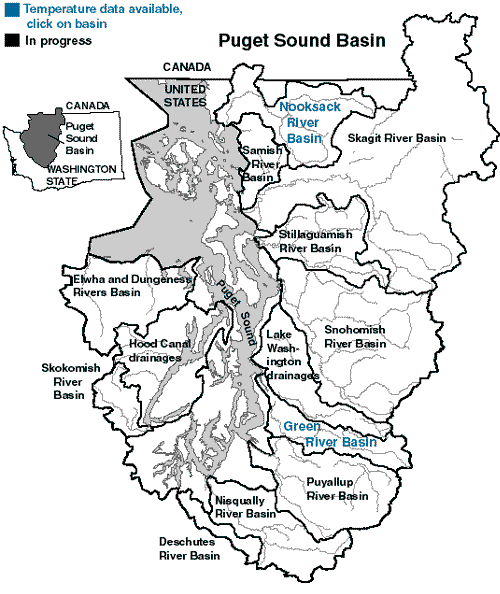 Green River Results
DISCUSSION
Most applied techniques are short term 
Outcomes not always certain
Rarely seen to have immediate results
Project may essentially disturb river system
Summary
River restoration techniques
In-stream restoration
Channel modification techniques
Large wood debris (trapped and placed)
Uses natural materials and processes
Habitat forming
Creates channel complexity

     River Restoration is “Habit” Forming